10/8/2014
1
ارتباط سرمايه اجتماعي و وضعيت سلامت زنان سنين باروري
دکتر فاطمه باکوئی
دکترای تخصصی بهداشت باروری
10/8/2014
2
بيان مسئله و ضرورت اجراي طرح
سلامت زنان اساس و بنيان سلامت جامعه است.
اولویت قراردادن سلامت زنان در راستای اهداف چهارم و پنجم برنامه توسعه هزاره است. 
شناخت عوامل مربوط به سلامت زنان براي ايجاد استراتژي‏هايي براي كاهش شيوع برخي از بيماري‏ها، مرگ و مير و افزايش كيفيت زندگي ضروري است.
10/8/2014
3
بيان مسئله و ضرورت اجراي طرح (ادامه)
علاوه بر عوامل ژنتیکی و بیولوژیکی، ساختار اجتماعی نیز یکی از فاکتورهای مرتبط با سلامت است. 
در مطالعات اخیر به ارتباط سرمایه اجتماعی با سلامت پرداخته‏اند.
سرمایه اجتماعی شبكه‏اي از روابط و پيوندهاي مبتني بر اعتماد اجتماعي بين فردي و بين گروهي و تعاملات افراد با گروه‏ها، سازمان‏ها و نهادهاي اجتماعي است كه منجر به همبستگي و انسجام اجتماعي در جهت تحقق اهداف فردي و جمعي مي‏شود.
10/8/2014
4
بيان مسئله و ضرورت اجراي طرح (ادامه)
شواهد موجود بطور يكنواخت تاثير مفيد سرمايه اجتماعي بر سلامت افراد را نشان نمي‏دهند.
در متاآناليز انجام شده در سال 2012، كه اكثر مقالات مرور شده در كشورهاي غربي انجام شده بود و مطالعات مراكز آسيايي بسيار محدود بود، نيز نشان داد كه سرمايه اجتماعي هميشه با اثرات مفيد بر پيامد سلامت همراه نيست.
10/8/2014
5
بيان مسئله و ضرورت اجراي طرح (ادامه)
در كشورهاي با درآمد بالا سرمايه اجتماعي بالاتر با سلامت بهتر مرتبط است، اما در كشورهاي با درآمد متوسط و كم شواهد كم است (2014).
 موضوعاتی که بیشتر جنبه اجتماعی دارند و وابسته به زمینه مورد مطالعه هستند را نمی‏توان با اتکا به نتایج کشورهای دیگر و یا با مطالعات مروری نظام‏وند و متاآنالیز مطالعات آنها، در مورد کشور خود تصمیم‏گیری کرد و بر اساس آنها راهنمای عملکردی ارایه داد.
10/8/2014
6
بيان مسئله و ضرورت اجراي طرح (ادامه)
یک موضوع مورد بحث در علوم اجتماعی بهترین روش اندازه‏گیری سرمایه اجتماعی است.
 با حمایت بانک جهانی، کار گسترده‏ای برای تعریف سرمایه اجتماعی و اندازه‏گیری آن انجام شده است.
10/8/2014
7
بيان مسئله و ضرورت اجراي طرح (ادامه)
ابزار اندازه‏گیری سرمایه اجتماعی توسط Grootaert و همکاران تحت عنوان پرسشنامه یکپارچه برای اندازه‏گیری سرمایه اجتماعی (SC-IQ) طراحي شده است. 
اين پرسشنامه یکپارچه بر اساس كار مطالعات قبلي، مرور وسيع متون و برون‏داد گروه وسيعي از متخصصين در سرمايه اجتماعي برای استفاده در کشورهای در حال توسعه طراحي شده است.
10/8/2014
8
بيان مسئله و ضرورت اجراي طرح (ادامه)
براي مطالعه وضعيت سلامت نيز پرسشنامه فرم كوتاه بررسي سلامت (SF-36) به عنوان یک ابزار کلی از وضعیت سلامت است.
 اين پرسشنامه ٣٦ سوالي از رايج‏ترين و جامع‏ترين ابزارهاي استاندارد عمومي موجود براي اندازه‏گيری سلامت درسطح بين‏المللی است. 
به عبارت ديگر، ابزار SF-36 يك معيار مستقيمي از سلامت و به عنوان "معيار استاندارد طلايي" از سلامت است.
10/8/2014
9
بيان مسئله و ضرورت اجراي طرح (ادامه)
بطورکلی این پژوهش با هدف تعيين ارتباط سرمايه اجتماعي و وضعيت سلامت زنان سنين باروري در تهران انجام شد.
متدولوژي مطالعه كمّي
نوع مطالعه:  مقطعی مبتنی بر جمعیت
 نمونه‏هاي مطالعه: 770 زن سنين باروري (49-15سال) در مناطق 22 گانه‌ شهر تهران 
روش نمونه‏گیری: روش چند مرحله‏ای
10/8/2014
11
متدولوژي مطالعه كمّي (ادامه)
ابزار جمع‏آوری داده‏ها
پرسشنامه SF- 36 (Montazeri, et al., 2005)
پرسشنامه سرمایه اجتماعی یکپارچه شده(SC-IQ) (Nedjat, et al., 2012)
10/8/2014
12
ابزارهای جمع‏آوري داده‏ها
10/8/2014
13
تجزيه و تحليل مطالعه كمّي
تحليل‏هاي آماري (با استفاده از نرم افزار SPSS):
توصیفي (ابعاد سرمایه اجتماعی و سلامت زنان )
آزمون آنالیز واریانس (ارتباط متغیرهای جمعیتی اجتماعي با ابعاد سرمایه اجتماعی و ابعاد سلامت زنان)
رگرسیون خطی چندگانه (براي تعديل فاكتورهاي زمينه‏اي و پیشگویی تاثیر متغیرهای مستقل بر متغیر وابسته)
10/8/2014
14
يافته‏هاي مطالعه
10/8/2014
15
جدول 1: مشخصات جمعيتي اجتماعي زنان سنين باروري
10/8/2014
16
جدول 2: وضعيت ابعاد سرمايه اجتماعي زنان سنين باروري
10/8/2014
17
جدول 2: وضعيت ابعاد سرمايه اجتماعي زنان سنين باروري (ادامه)
10/8/2014
18
جدول 4: وضعيت ابعاد سلامت زنان سنين باروري
10/8/2014
19
جدول 6: ارتباط  ابعاد سرمايه اجتماعي با عملكرد جسمي در زنان سنين باروري ( آزمون رگرسيون خطي)
10/8/2014
20
جدول 7: ارتباط ابعاد سرمايه اجتماعي با محدوديت نقش جسمي در زنان سنين باروري  ( آزمون رگرسيون خطي)
10/8/2014
21
جدول 8: ارتباط ابعاد سرمايه اجتماعي با درد جسمي در زنان سنين باروري  ( آزمون رگرسيون خطي)
10/8/2014
22
جدول 9: ارتباط ابعاد سرمايه اجتماعي با سلامت عمومي در زنان سنين باروري  ( آزمون رگرسيون خطي)
10/8/2014
23
جدول 10: ارتباط ابعاد سرمايه اجتماعي با نشاط در زنان سنين باروري  ( آزمون رگرسيون خطي)
10/8/2014
24
جدول 11: ارتباط ابعاد سرمايه اجتماعي با عملكرد اجتماعي در زنان سنين باروري  ( آزمون رگرسيون خطي)
10/8/2014
25
جدول 12: ارتباط ابعاد سرمايه اجتماعي با محدوديت نقش عاطفي در زنان سنين باروري  ( آزمون رگرسيون خطي)
10/8/2014
26
جدول 13: ارتباط ابعاد سرمايه اجتماعي با سلامت روان در زنان سنين باروري  ( آزمون رگرسيون خطي)
10/8/2014
27
نتیجه‏گیری نهایی
سرمایه اجتماعی
ابعاد سلامت
همبستگي  اجتماعی
توانمندي و عملكرد سياسي
گروه‏هاو شبكه‏هاي ارتباطي
 اعتماد و اتحاد
 همكاري و فعاليت اشتراكي
10/8/2014
28
نتیجه‏گیری نهایی
در نتيجه بايد به اهميت سرمايه اجتماعي در ارتقاي سلامت و سياست‏گذاري‏هاي سلامت توجه كرد. 
همچنين يافته‏ها نشان دادند كه زناني كه منابع مهم مانند سرمايه مالي يا انساني (تحصيلات) بيشتري داشتند، ابعاد سلامت بهتري را تجربه كردند.
بنابراين، با درنظرگرفتن اهميت سرمايه اجتماعي در سلامت، مداخلات بايد شامل استراتژي‏هاي چندگانه با هدف كاهش نابرابري‏هاي اجتماعي اقتصادي در كنار تلاش براي افزايش سرمايه اجتماعي باشد.
10/8/2014
29
با تشكر فراوان از توجه شما
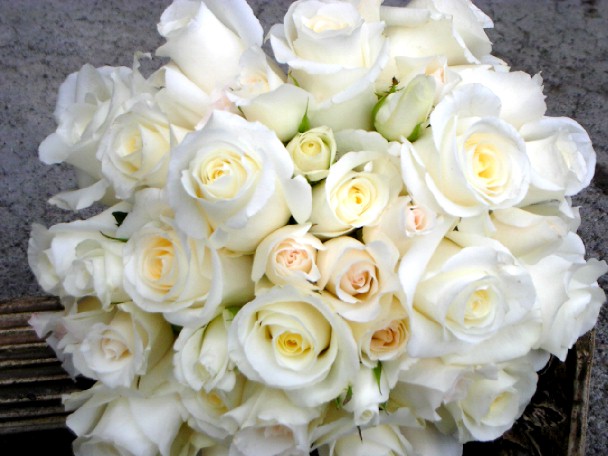 10/8/2014
30